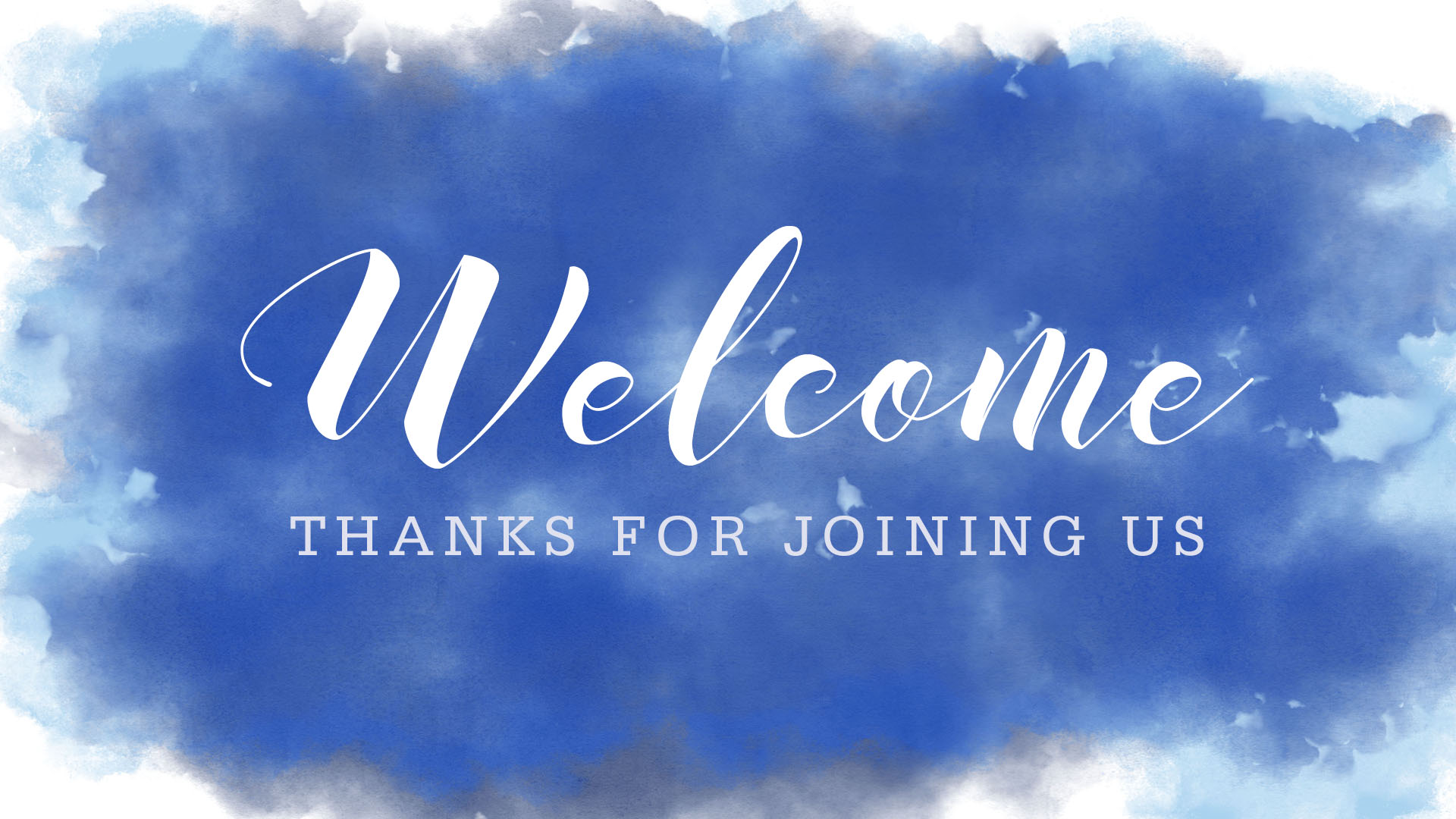 Enter in SILENCE
Wait with REVERENCE
Worship from JOY
PRELUDE

WELCOME & ANNOUNCEMENTS

AFFIRMATION OF MISSION STATEMENT 









CHORAL INTROIT
Our Mission Statement 
As disciples of Jesus Christ, led by the Holy Spirit, we experience God’s unconditional love, and we witness to others by discovering and sharing our gifts.
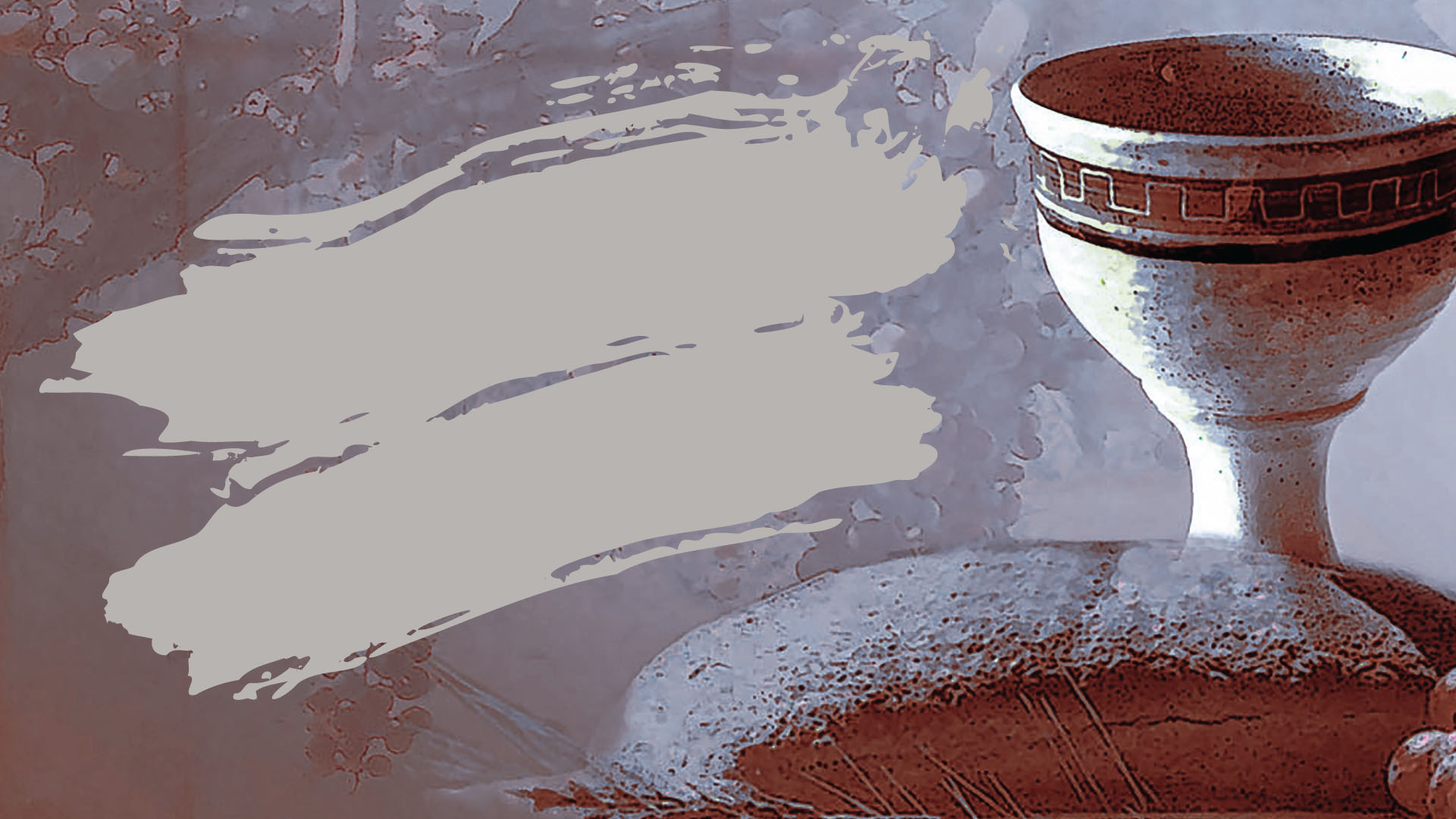 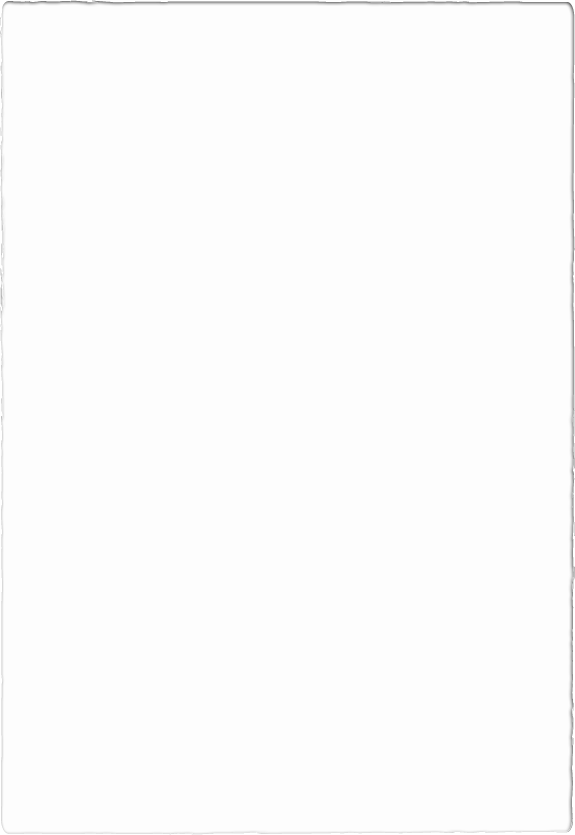 Church Banner Creation: 
A group is being formed to make a Communion banner for our church. The hope is to have it ready to be hung for Easter - if not before! No special skills are needed. 
If you are interested in helping, please contact Mandy Burke at (862) 812-6273 or mandyburke19@yahoo.com
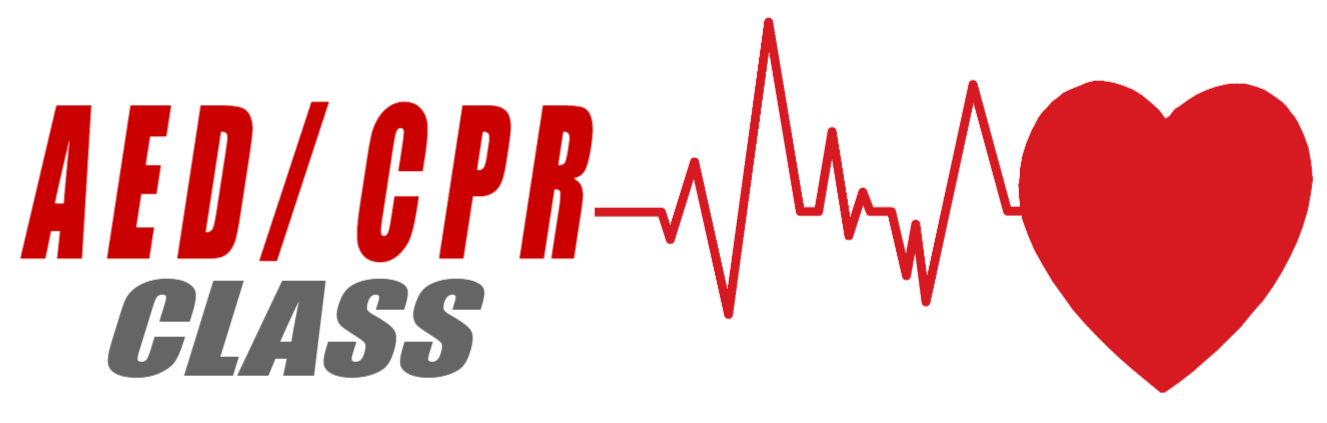 AED/CPR Certification Class:  The Deacon Ministry has scheduled an AED/CPR class following worship on Sunday, Mar. 23.  If you plan on attending, please sign up in Fellowship Hall or email the church at fpcb@ptd.net.
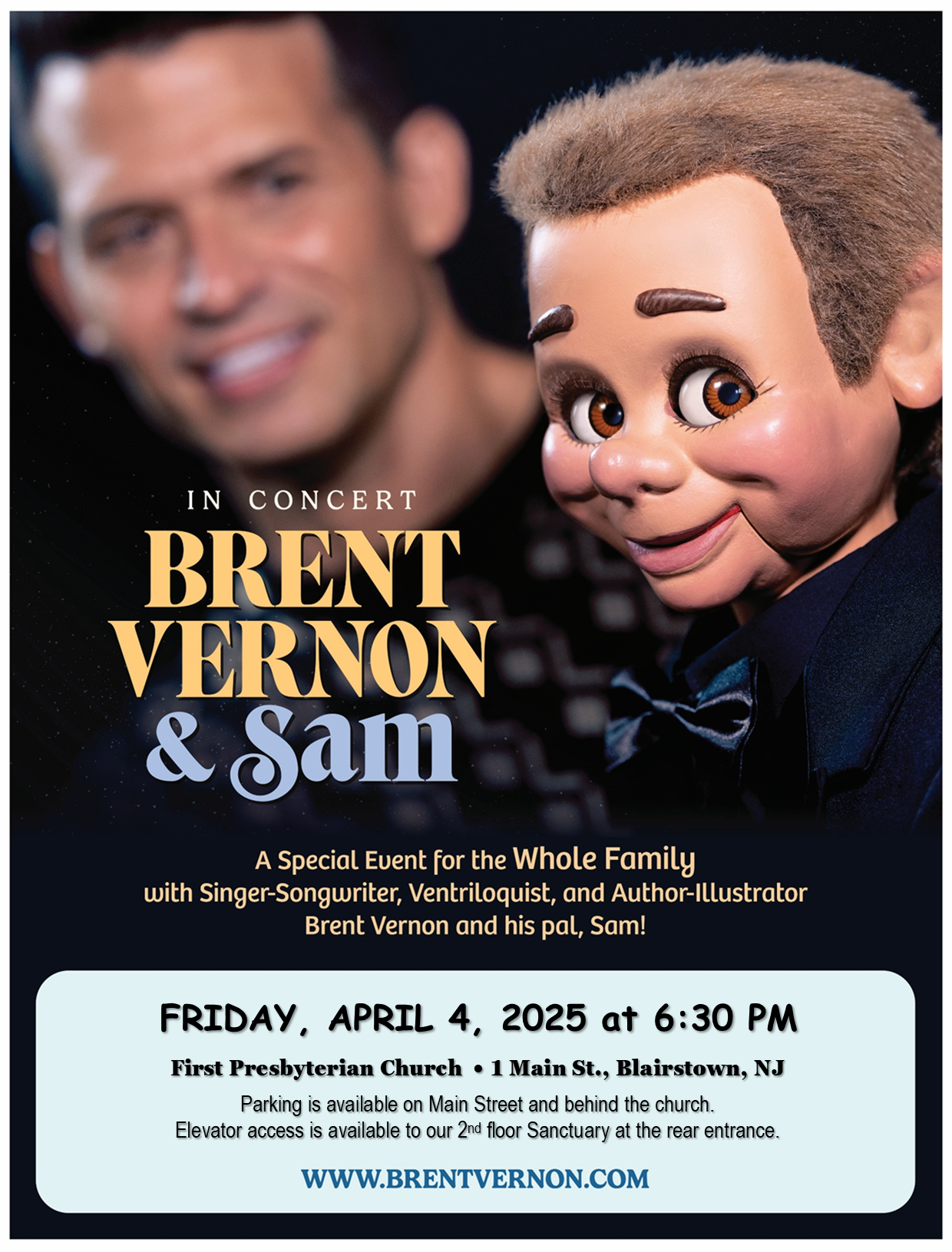 In Concert – Bret Vernon & Sam:
Friday, Apr.4 at 6:30
* CALL TO WORSHIP:  
 	
L:	The Lord is my light and my salvation.
P:	So why should I be afraid?
L:	The Lord is my fortress, protecting me from danger,
P:	So why should I tremble? 
L:	One thing I ask of the Lord most, one thing I seek of the Lord most.
P:	To live in the house of the Lord all the days of my life. 
L:	With great gratitude and gladness, let us worship God.
* HYMN OF PRAISE: No. 442  The Church’s One Foundation  vv. 1, 3–5

The Church’s one foundation
Is Jesus Christ her Lord;
She is His new creation
By water and the word.
From heaven He came and sought her
To be His holy bride;
With His own blood He bought her
And for her life He died.
. . .
Though with a scornful wonder
This world sees her oppressed,
By schisms rent asunder,
By heresies distressed,
Yet saints their watch are keeping;
Their cry goes up, “How long?”
And soon the night of weeping
Shall be the morn of song.
. . .
Mid toil and tribulation,
And tumult of her war,
She waits the consummation
Of peace forevermore;
Till with the vision glorious
Her longing eyes are blest,
And the great church victorious
Shall be the church at rest.
. . .
Yet she on earth has union
With God the Three in One,
And mystic sweet communion
With those whose rest is won:
O happy ones and holy!
Lord, give us grace that we,
Like them, the meek and lowly,
May live eternally.
PRAYER OF CONFESSION:  In silence then in unison
Merciful God, you despise nothing you have made, and you forgive the sins of all who are penitent. Forgive our sins, we pray, and create in us new and contrite hearts, that we may truly acknowledge our brokenness and obtain from you, our God of mercy, full pardon and forgiveness. . . .
This we pray through in the name of Jesus, your Son, our Savior, who makes us citizens in heaven by his saving work on the cross. Amen.
ASSURANCE OF CHRIST’S FORGIVENESS:	

L:	Return to the Lord your God, for God is gracious and merciful, slow to anger, and abounding in steadfast love.

P:	Because of Jesus’ death on the cross, I am forgiven!
* CELEBRATION OF CHRIST’S FORGIVENESS: 	No. 304 Jesus Loves Me! v. 1

Jesus loves me! This I know, 
For the Bible tells me so;
Little ones to Him belong; 
They are weak, but He is strong.
Yes, Jesus loves me! Yes, Jesus loves me!
 Yes, Jesus loves me! The Bible tells me so.
* EXCHANGE OF CHRIST’S PEACE:

Pastor: 	  The peace of Christ be with you.

People:   	And also with you. 

   Welcome one another with Christ’s peace.
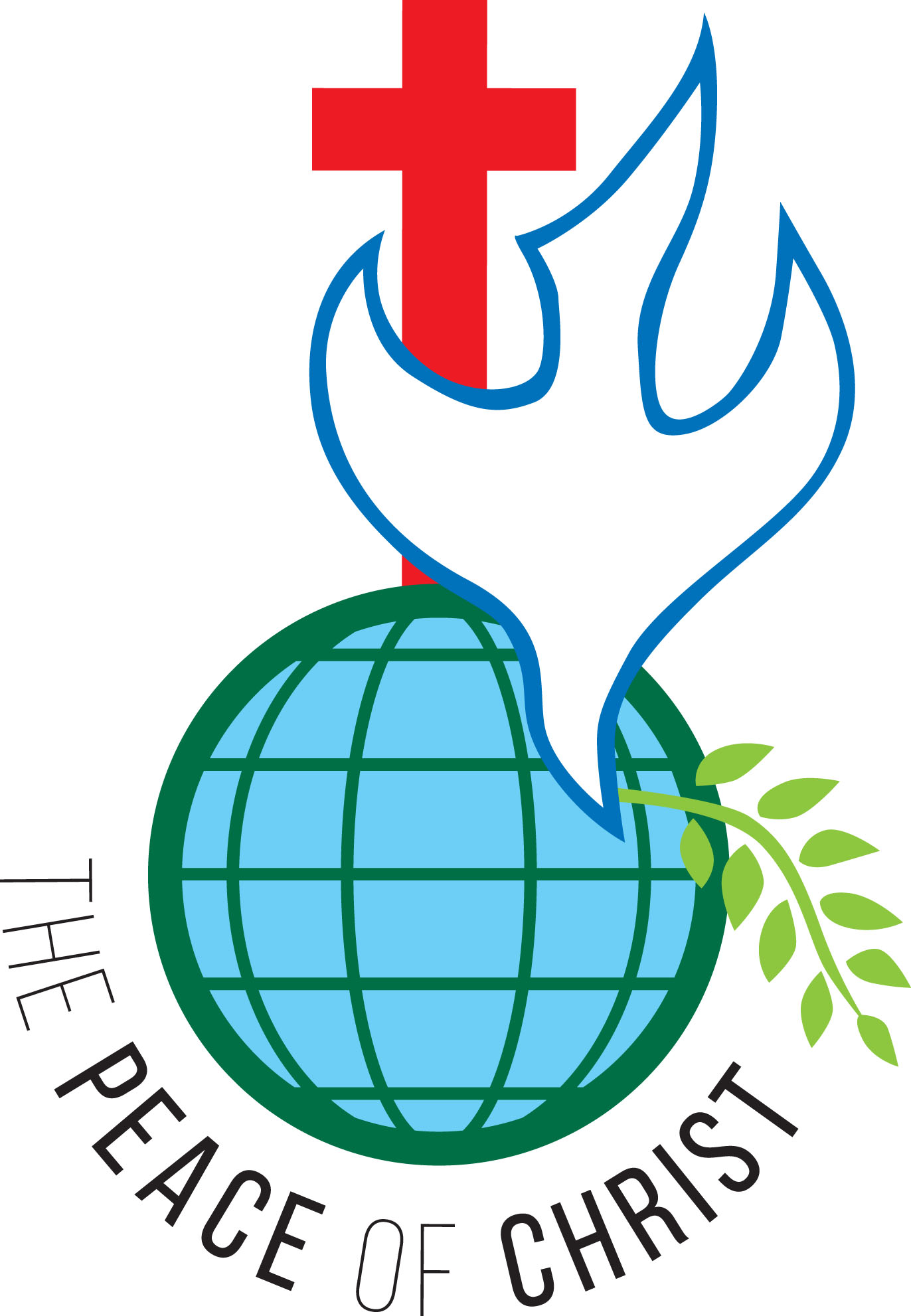 GIVING OF OUR GIFTS & OFFERTORY:
Our God has blessed us, so let us extend God’s Blessing as we present our Tithes and Offerings.

     
Thank you for being faithful stewards of your church family with your prayers, your time, talent, and your financial resources. 

Contributions may also be made: 
Electronically on the church website at fpcb-nj.org; 
By reoccurring electronic withdrawal; or by
By mailing your offering to the church: P.O. Box 385, Blairstown, NJ.
* DOXOLOGY: No. 428  	v. 1
We Give Thee but Thine Own

We give Thee but Thine own; 
what-e’ er the gift may be;
All that we have is Thine alone, 
A trust, O Lord from Thee.


* PRAYER OF DEDICATION
DECLARING GOD‘S  WORD

EPISTLE LESSON: 	Philippians 3: 17–4: 4  
Rejoice that we are citizens in heaven.
17 Brothers and sisters, join in imitating me, and observe those who live according to the example you have in us. 18 For many live as enemies of the cross of Christ; I have often told you of them, and now I tell you even with tears. 19 Their end is destruction, their god is the belly, and their glory is in their shame; their minds are set on earthly things. . . .
20 But our citizenship is in heaven, and it is from there that we are expecting a Savior, the Lord Jesus Christ. 21 He will transform the body of our humiliation that it may be conformed to the body of his glory, by the power that also enables him to make all things subject to himself. 4 1 Therefore, my brothers and sisters, whom I love and long for, my joy and crown, stand firm in the Lord in this way, my beloved. . . .
2 I urge Euodia and I urge Syntyche to be of the same mind in the Lord. 3 Yes, and I ask you also, my loyal companion, help these women, for they have struggled beside me in the work of the gospel, together with Clement and the rest of my coworkers, whose names are in the book of life.
4 Rejoice in the Lord always; again I will say, Rejoice.
GOSPEL LESSON:	   Luke 13: 31–35 
Jesus confirms the violence he will undergo in Jerusalem.
31 At that very hour some Pharisees came and said to him, “Get away from here, for Herod wants to kill you.” 32 He said to them, “Go and tell that fox for me, ‘Listen, I am casting out demons and performing cures today and tomorrow, and on the third day I finish my work. 33 Yet today, tomorrow, and the next day I must be on my way, because it is impossible for a prophet to be killed outside of Jerusalem.’ . . .
34 Jerusalem, Jerusalem, the city that kills the prophets and stones those who are sent to it! How often have I desired to gather your children together as a hen gathers her brood under her wings, and you were not willing! 35 See, your house is left to you. And I tell you, you will not see me until the time comes when you say, ‘Blessed is the one who comes in the name of the Lord.’ ”
ANTHEM with the Chancel Choir:

“Come Unto Me” 
(Bist Du Bei Mir) 

 Attrib. J. S. Bach
Paster David’s
SERMON

Citizenship of Heaven
RESPONDING TO GOD’S WORD

* AFFIRMATION OF FAITH:	The Contemporary Apostles’ Creed


I believe in God who places joy in our souls, dancing in our toes and songs in our hearts. I believe God wanted gladness to flow like a river, so the Good Lord created a bountiful earth with plenty for all to share. . . .
I believe in Jesus, who turned water into wine, partied with outcasts and sinners, and touched the broken so they could leap and dance. I believe Jesus opened the doors and set an extra place so we could feast. . . .
I believe in the Holy Spirit, who prompts us to smile, who sends us invitations to come and dine, who nudges us to openness and tenderness. I believe the Spirit is present every time we gather to break bread and stirs within us the desire to live joyfully, to walk hopefully, and to enact justice boldly. . . .
Forever, I will live in the embrace of God and be a witness to Christ’s resurrection joy. Amen.
* HYMN:    No. 332 	Live into Hope 		vv. 1, 3, 4

Live into hope of captives freed,
Of sight regained, the end of greed.
The oppressed shall be the first to see
The year of god’s own jubilee!


Cont’d.
Live into hope of liberty,
The right to speak the right to be,
The right to have one's daily bread,
To hear God's Word and thus be fed.
. . .
Live into hope of captives freed
From chains of fear or want or greed.
God now proclaims our full release
To faith and hope and joy and peace.
PRAYER OF THANKSGIVING, OF THE PEOPLE, & THE LORD’S PRAYER
 
Our Father who art in heaven,
Hallowed be thy name. 
Thy kingdom come, thy will be done; 
On earth as it is in heaven.
Give us this day our daily bread; 
And forgive us our debts, 
As we forgive our debtors; 
And lead us not into temptation,
But deliver us from evil, 
For Thine is the kingdom 
And the power and the glory, forever.  Amen.
* HYMN:                     Christ Be Beside Me             (No. 702, GtG)


Christ be beside me; Christ be before me; Christ be behind me, King of my heart. Christ be within me;
Christ be below me; Christ be above me, never to part.

. . .
Christ on my right hand,
 Christ on my left hand,
Christ all around me, shield in the strife.
Christ in my sleeping, Christ in my sitting,
Christ in my rising, Light of my life.
. . .
Christ be in all hearts thinking about me;
Christ be on all tongues telling of me.
Christ be the vision in eyes that see me;
in ears that hear me Christ ever be.
* CHARGE TO THE PEOPLE & BENEDICTION

* CHORAL BENEDICTION

    POSTLUDE


Our worship has ended — 
our Christian Witness begins!
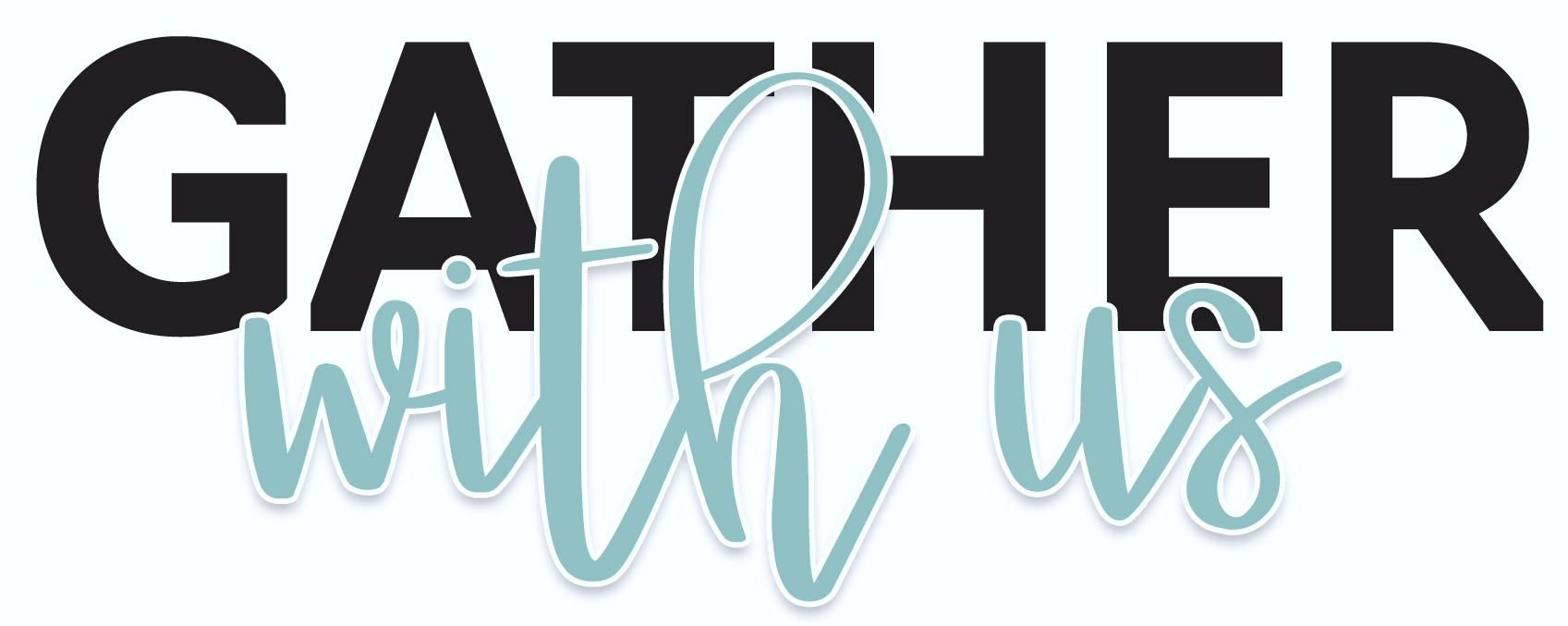 for refreshments & fellowship following worship.